ثانيا : لغات البرمجه
تبرمج الحاسبات الاليه بواسطه مبرمجين يقوموا بكتابه التعليمات والاوامر للحاسب بلغات متعدده ومقبوله من قبله ، حيث يستخدم لغات البرمجه في كتابه جميع انواع البرامج سواء كانت برامي تطبيقيه او برامج نظم ، وتنقسم لغات البرمجه الي قسمين وهي كالتالي 
لغات منخفضه المستوي : ومنها لغه الاله واللغه الرمزيه او لغه التجميع 
لغات عاليه المستوي: لغات البرمجه الاجرائيه منها لغه البيسك وC 
لغات برمجه مرئيه
المكونات البرمجيه 
اولا : نظام التشغيل
يعرف نظام التشغيل بأنه البرنامج الرئيسي المسئول عن تشغيل جميع البرامج والتطبيبات الاخري علي الجهاز الحاسوب،  اي انه المسئول عن تشغيل جميع البرامج الصوت ، وتحرير النصوص والانترنت ،وغيرها من البرامج ، ولا يمكن استخدام جهاز الحاسوب من غير نظام تشغيل
ثانيا : وحده النظام
هو صندوق معدني الذي يحتوي تقريبا علي جميع مكونات الحاسب الاساسيه ، وتاخد هذه الوحده أشكال مختلفه منها الطولي الذي يوضع جانب الشاشه او تحت الطاوله ، ومنها العرضي المكتبي الذي يوضع تحت الشاشه
عارض الفيديو
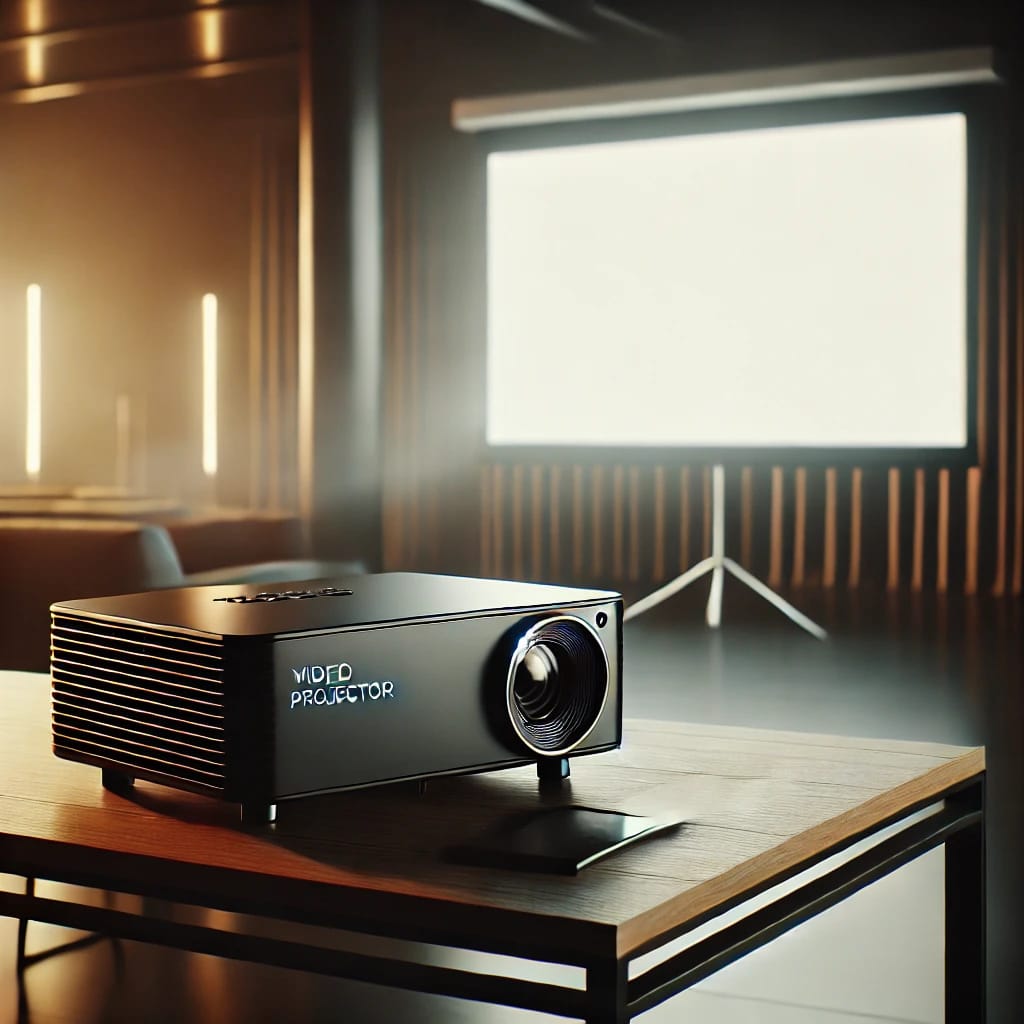 هو جهاز يشبه في عمله شاشه الحاسوب ولكنه يقوم بإخراج النصوص او الصور او الفيديو علي حائل خارجي كببر،  ويستخدم بكثره في الجامعات لشرح المحاضرات او استعراض النتائج بحث في مؤتمر
الراسمات
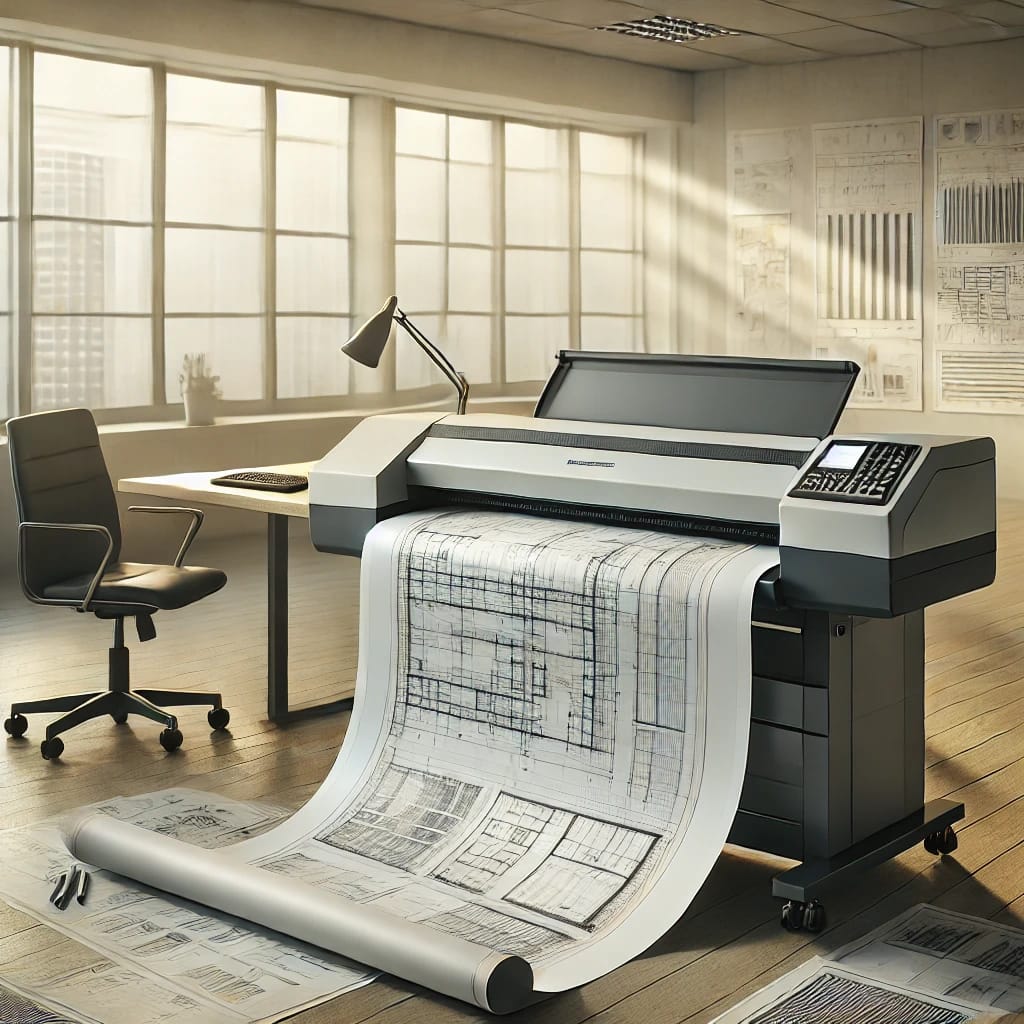 تستخدم في إخراج الرسومات البيانيه والمهندسيه بألحجام الكبيره مطبوعه علي أوراق
الطابعه
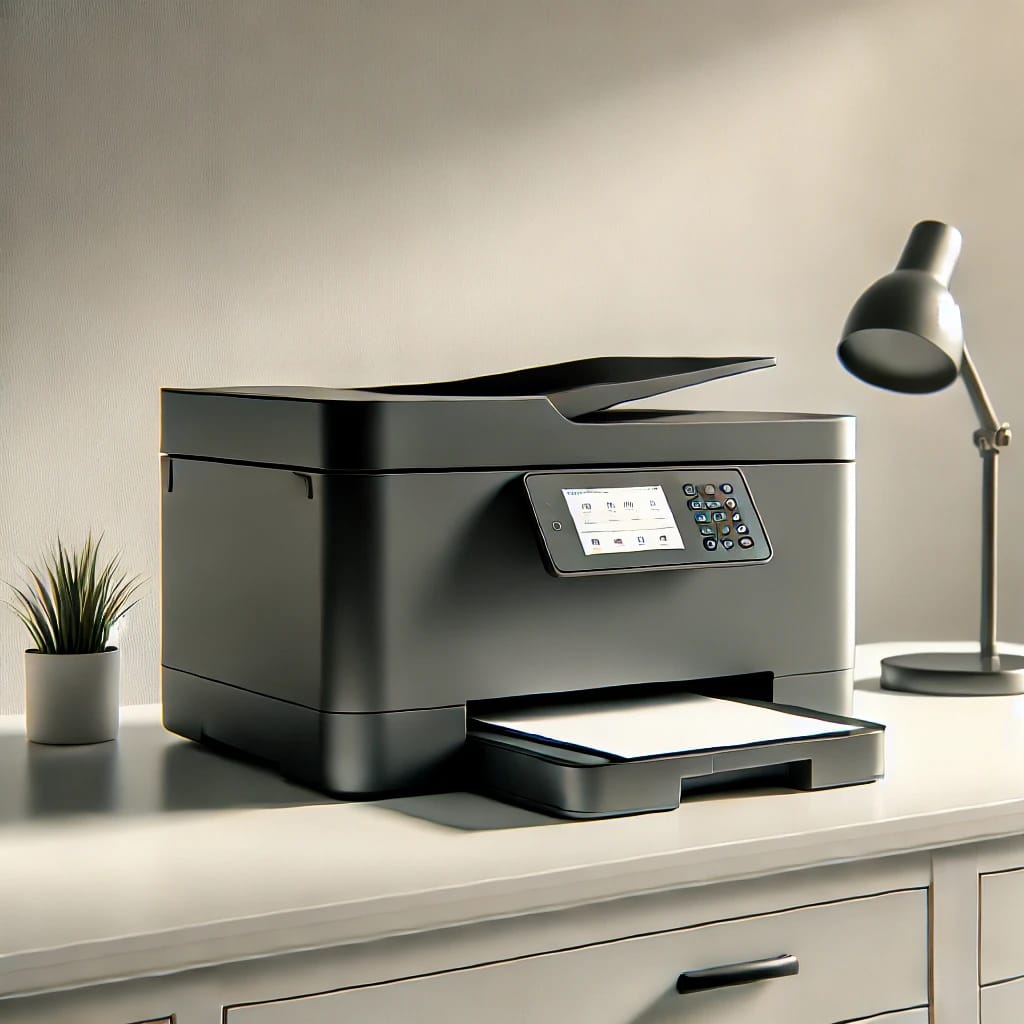 تستخدم في إخراج البيانات والمعلومات حروف وأرقام ورموز مطبوعه علي الأوراق
السماعات
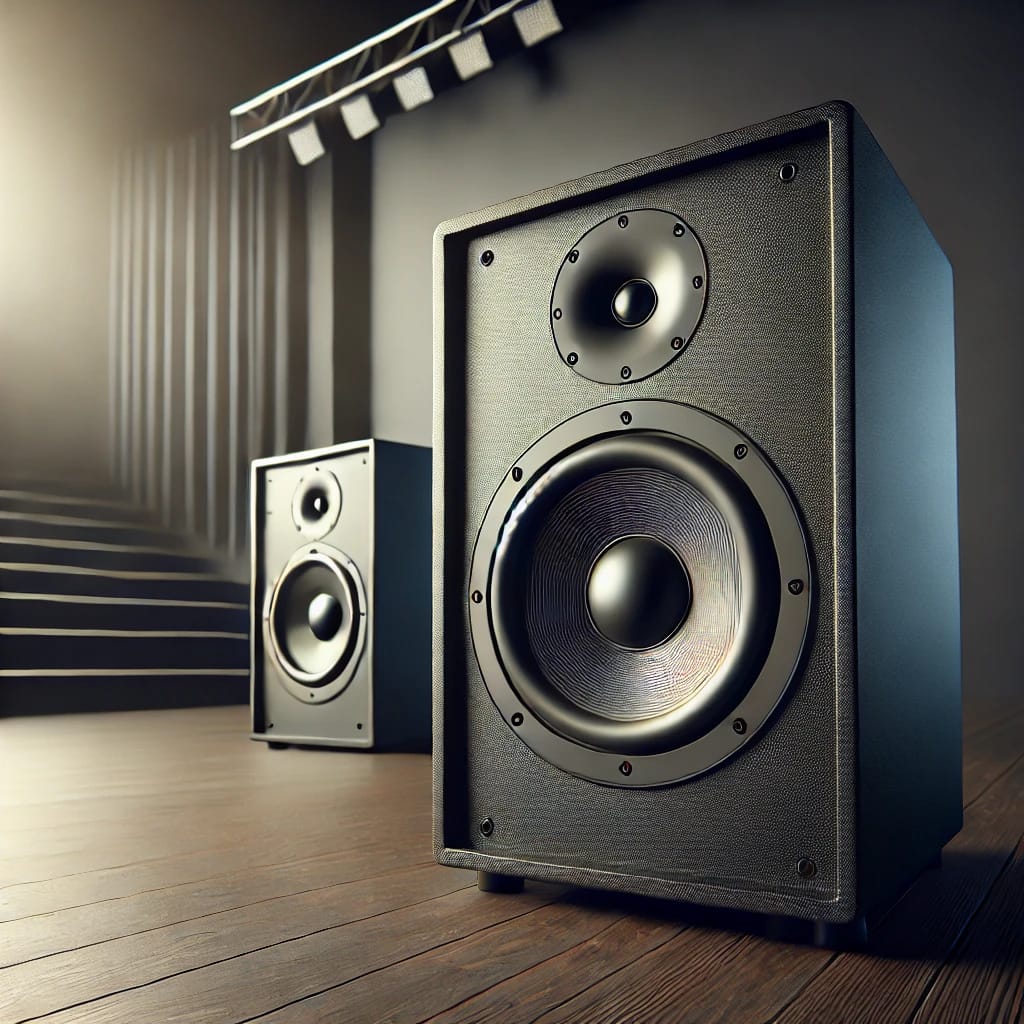 تستخدم في إخراج الاصوات ويمكن التحكم في درجه علو او انخفاض الصوت
شاشه العرض
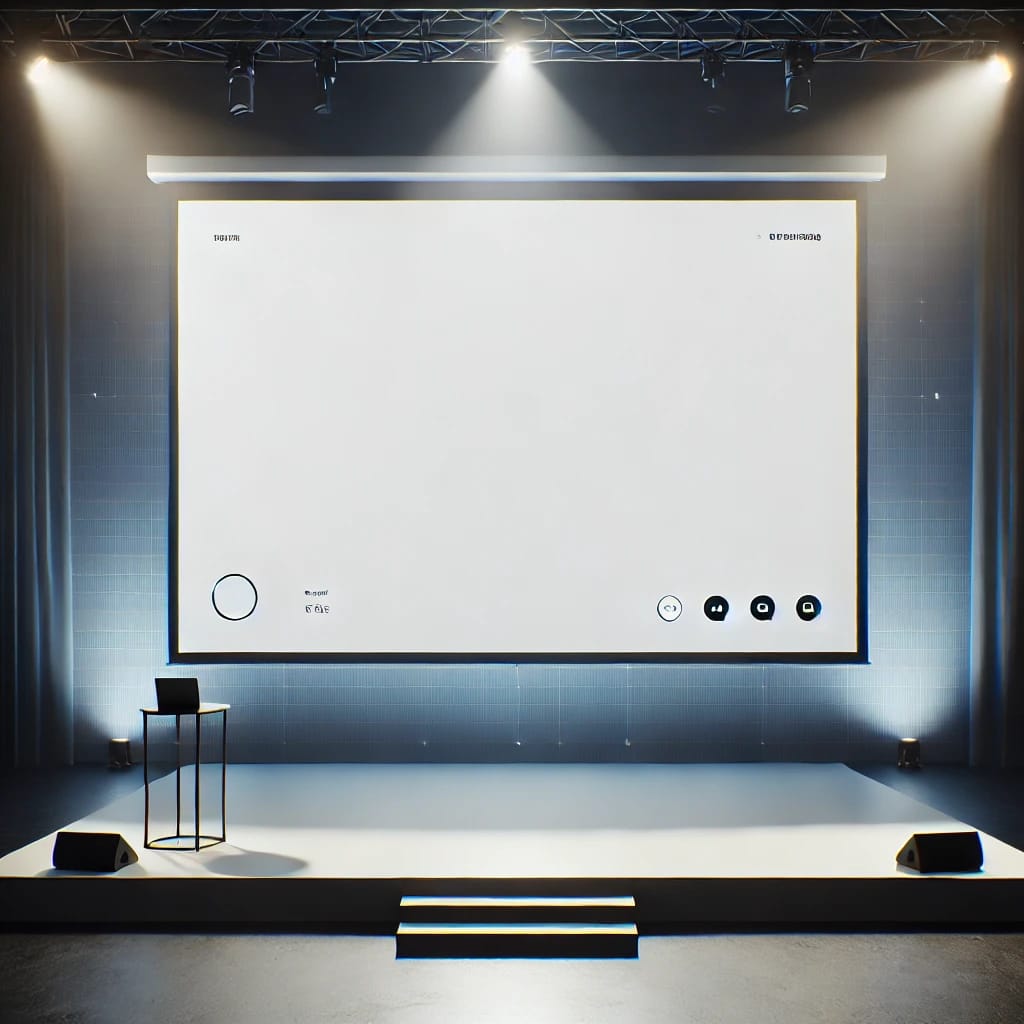 هي من اهم وحدات إخراج الحاسب الآلي حيث تعمل علي إظهار المعلومات الموجوده في الحاسب سواء كانت حروف او ارقام او صور
وحدات الاخراج
هي تلك الوحدات المسئوله عن جميع عمليات عرض واستخراج المدخلات او النتائج التي قام بتنفيذها الحاسب
الكاميرا الرقميه
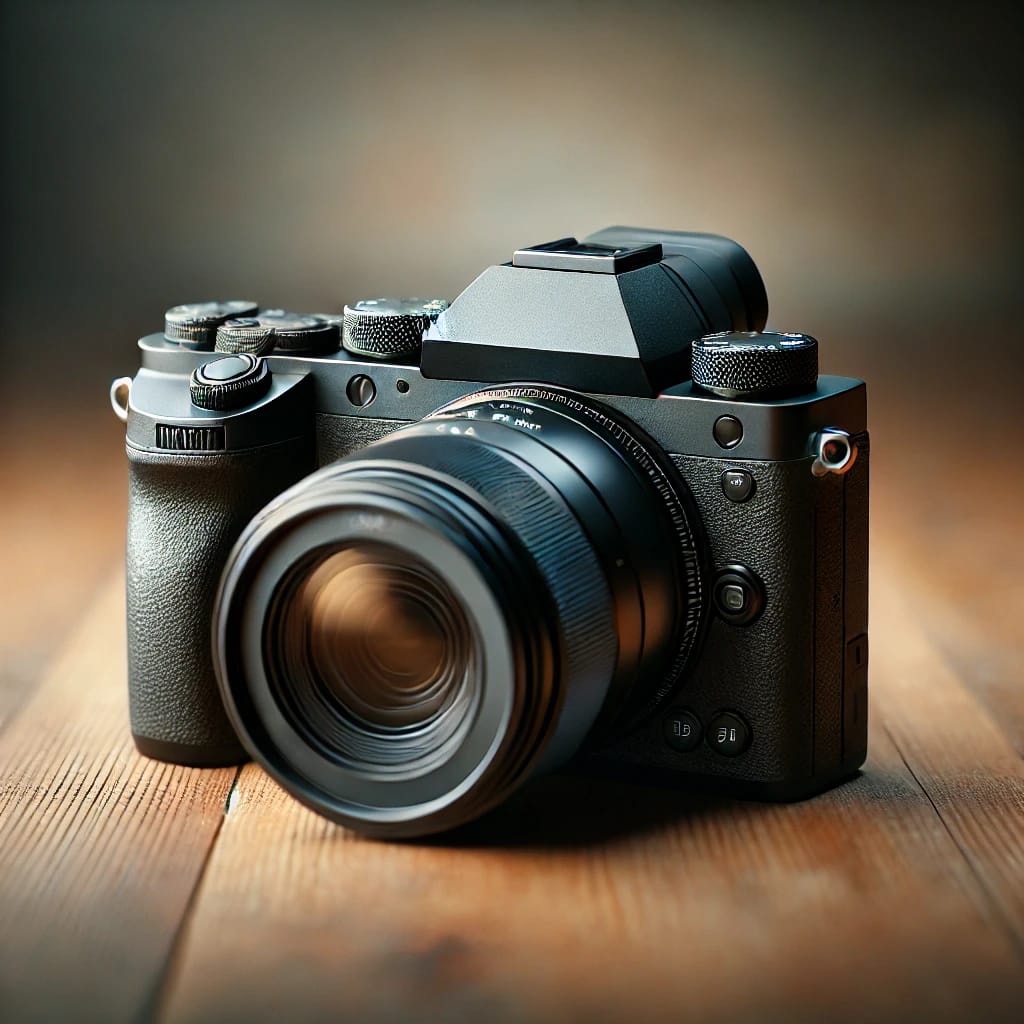 تكون متصله او ينم ربطها بالحاسب الألياف وتعمل علي التقاط الصور ثم حفظها علي الحاسب
الميكروفون
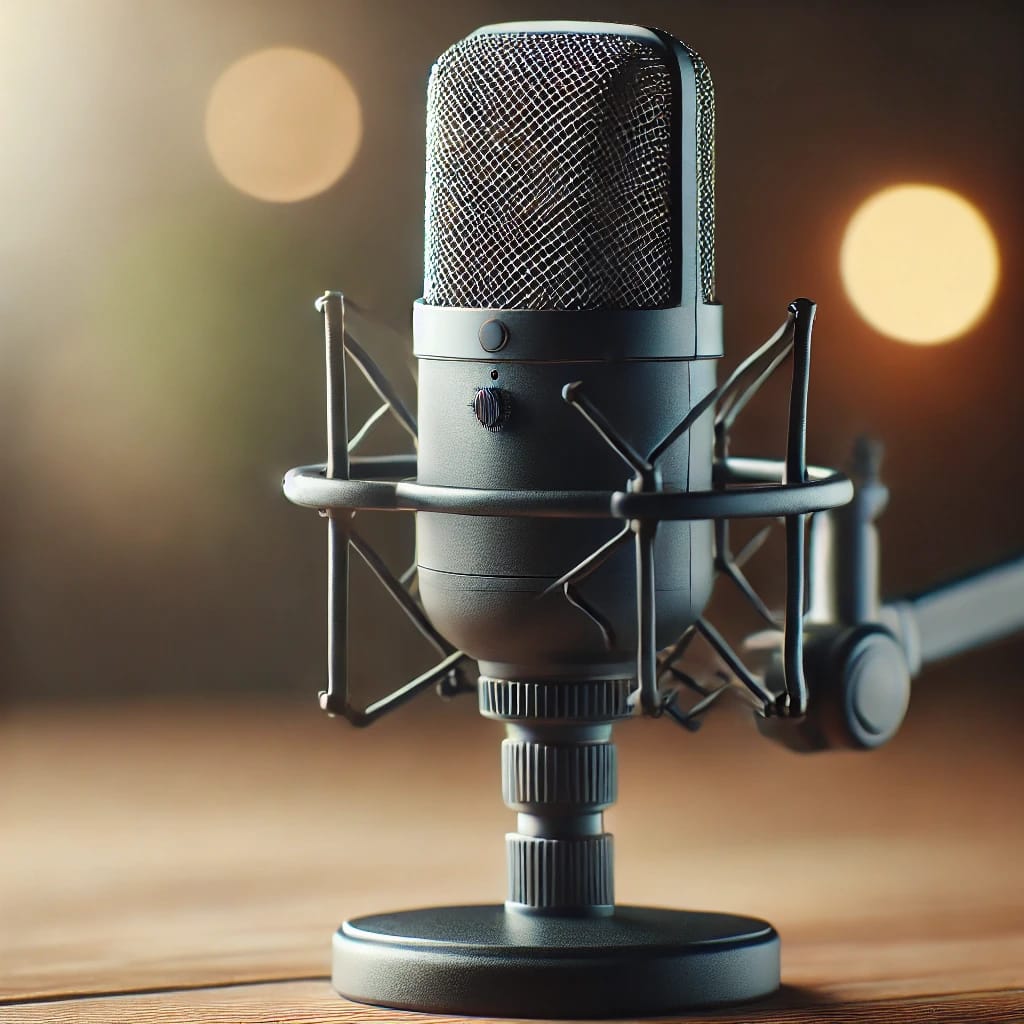 يستخدم في تسجيل الأصوات وتخزينها علي الحاسب الآلي كتسجيل المحادثات او المحاضرات
الماسح الضوئي
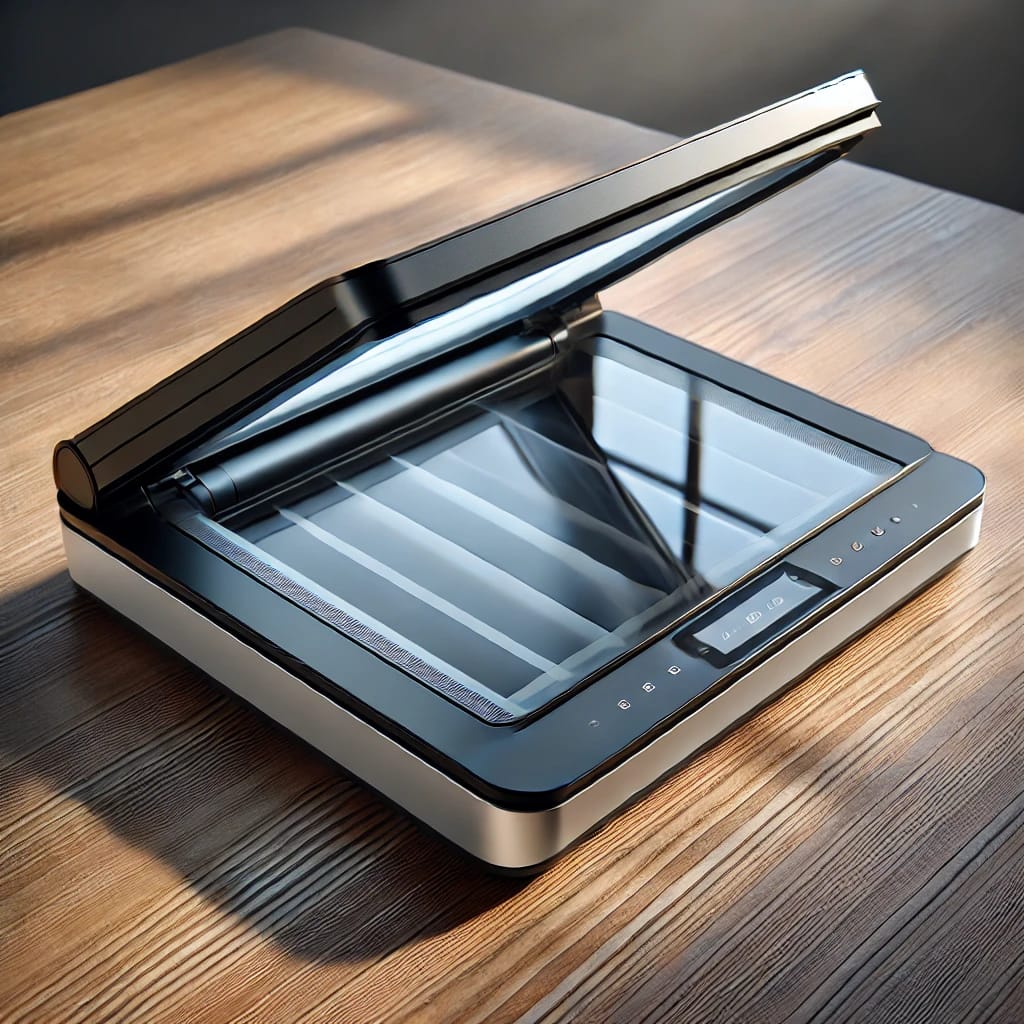 يعتبر الماسح الضوئي وحده من واحدات الإدخال في الحاسب الآلي ويتم توصيله بالحاسب الآلي عن طريق احد منافذ الاتصال لإدخال الصور والروسومات بجميع انواعها بحيث تستطيع رؤيتها علي الشاشه وأعاده استخدمها والتغير فيها
شاشه اللمس
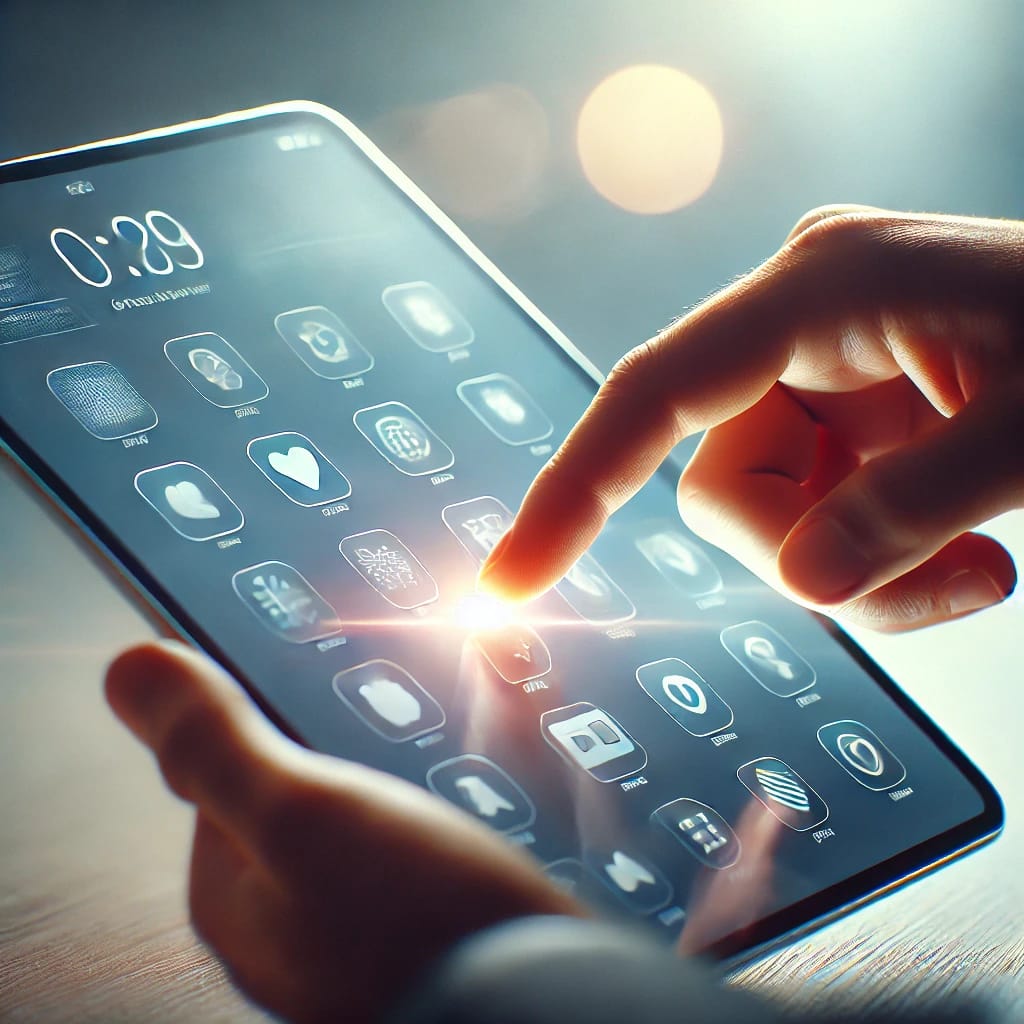 هي عباره عن شاشه حاسوبيه تستشعر أماكن وضع اصبع المستخدم عليها لتحديد مكانه وإدخال الاختيار لمعالجته
لوحه اللمس
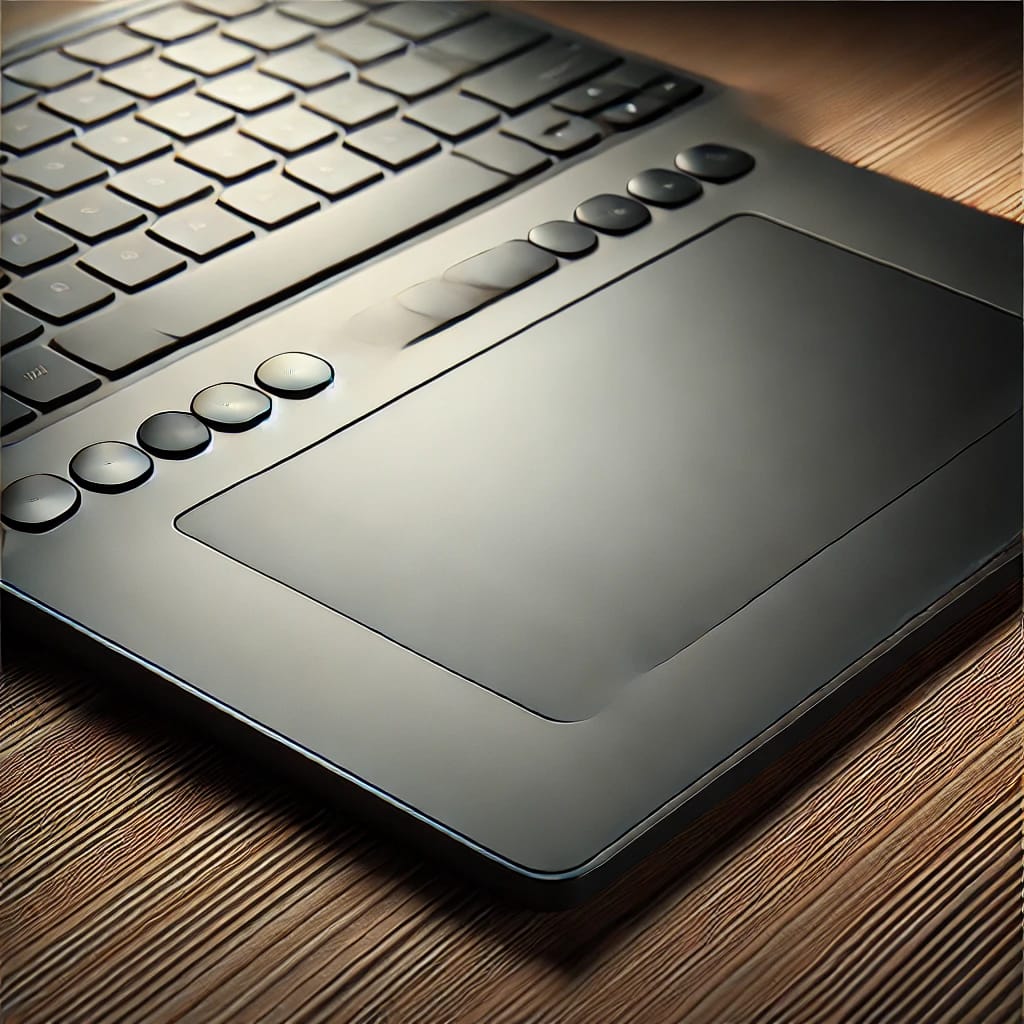 هي عباره عن لوحه صغيره علي شكل مربع او مستطيل ، يقوم المستخدم بحركه احد اصابعه عليها فيتم ترجمه هذه الحركات الي مؤشر يتحرك علي شاشه الحاسوب تبعا لحركه الاصابه،  وهي موجوده في اجهزه الحواسيب المحموله
الماوس او الفاره
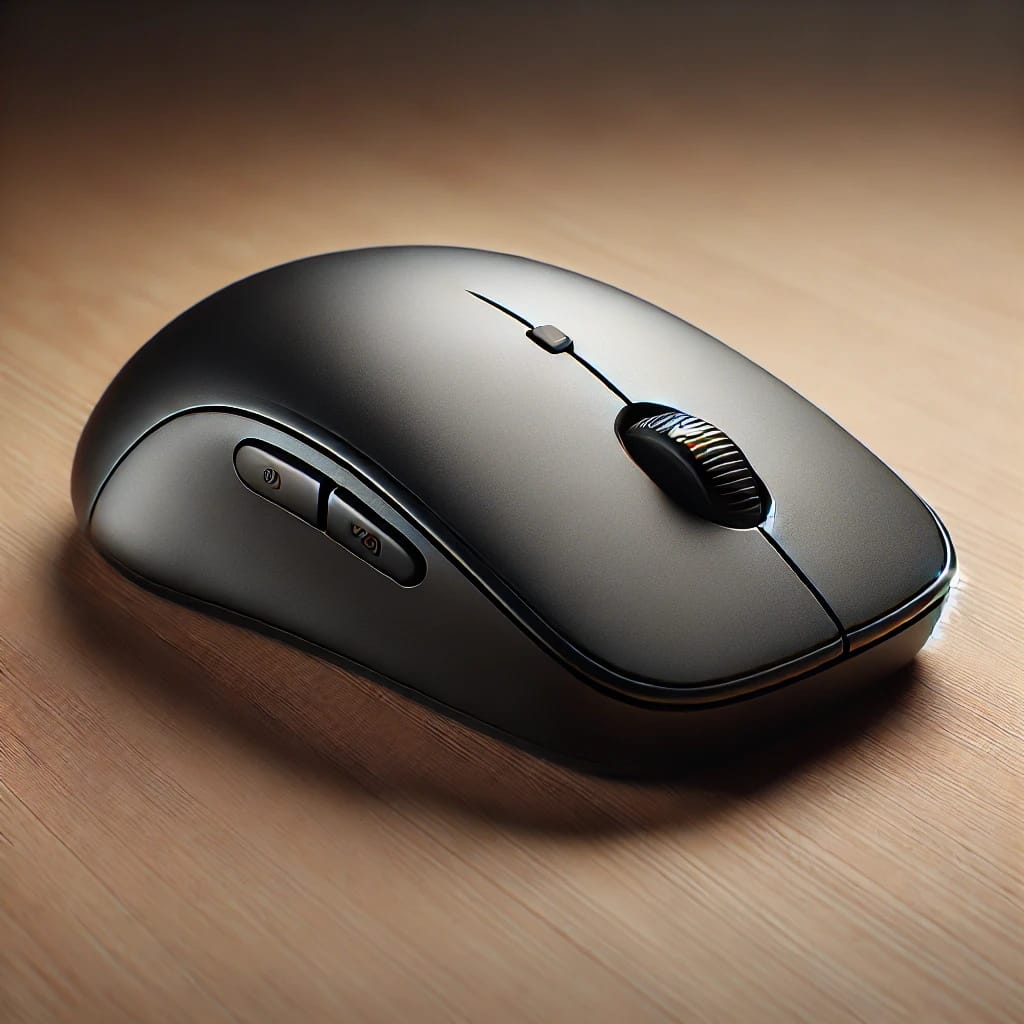 تقوم الماوس بعده إجراءات منها 
الاشاره 
النقر
السحب
لوحه المفاتيح
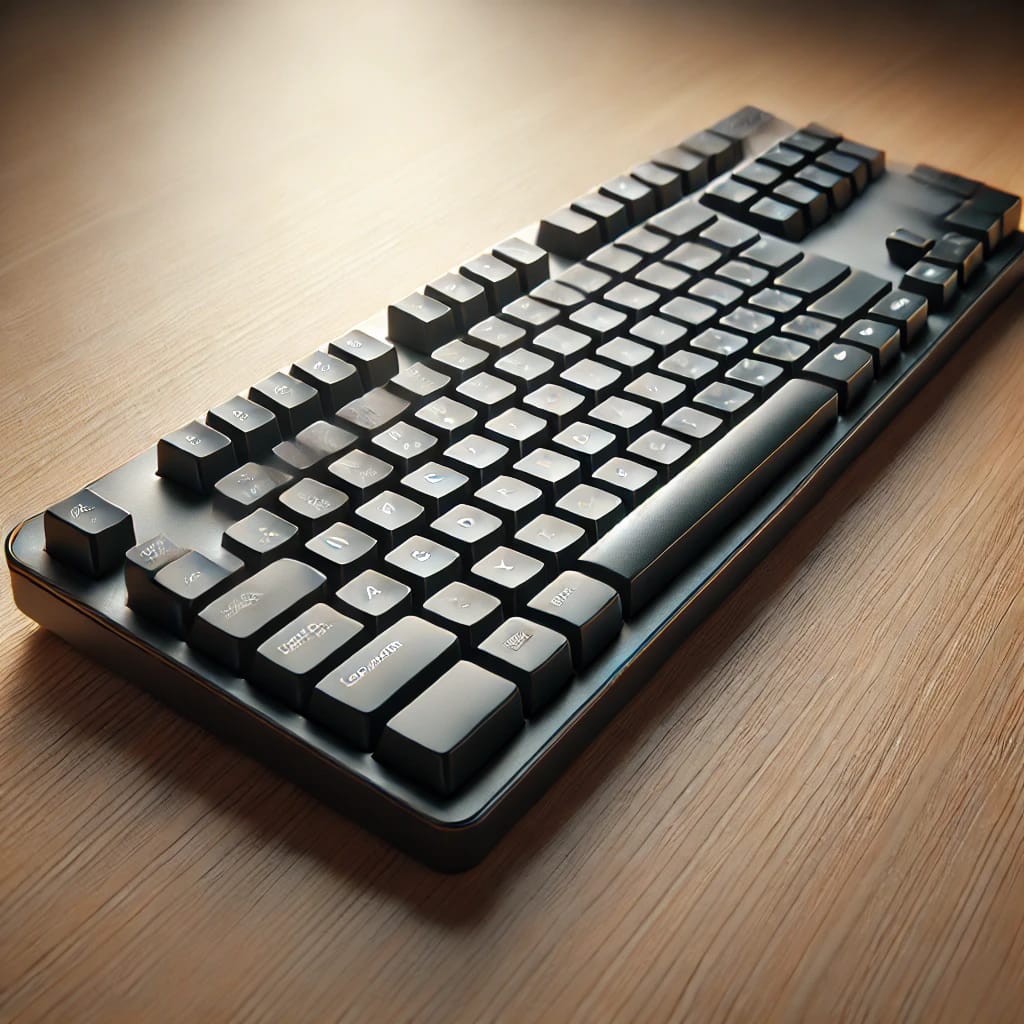 تعتبر لوحه المفاتيح من اهم وحدات لدخال البيانات للحاسب الآلي وتستخدم لوحه المفاتيح في إدخال بيانات من حروف وأرقام ورموز
مكونات الماديه
اولا وحدات الإدخال
الكمبيوتر
مكونات برمجيه
نظم تشغيل 

لغات برمجه

البرامج التطبيقيه
مكونات ماديه 
وحده الإدخال 

وحده الاخراج
 
وحده النظام
تمهيد
تناولها في الفصل السابق تعريف مبسط للحاسب الألي وتعرفنا علي بعضةمميزاته واستخداماته في حياه الانسان ، وفي هذا سنتناول مكونات الحاسب الآلي ووظيفه كل منها في تحقيق مهامه ، حيث أن جهاز الحاسب عباره عن اله الكترونيه تتكون من مجموعه من الأجزاء المتشابهه والتي تمكن الحاسب من انجاز مهامه علي اكمل وجه وبصفه عامه يتكون الحاسب من جزئين رئيسيين هما : مكونات ماديه ومكونات برمجته
استخدامات جهاز الحاسب الآلي
الكشف عن الجرائم المعلوماتيه 
القيام بالتحكم في حركه الطائرات والمطارات 
القيام باداره البنوك والبورصات
القيام بالأعمال الشخصيه 
القيام بالتصفح في شبك  الانترنت 
القيام بطباعه وتنسيق الرسائل والخطابأت 
السماع للموسيقي ومشاهده الفيديو
حاسب الكف
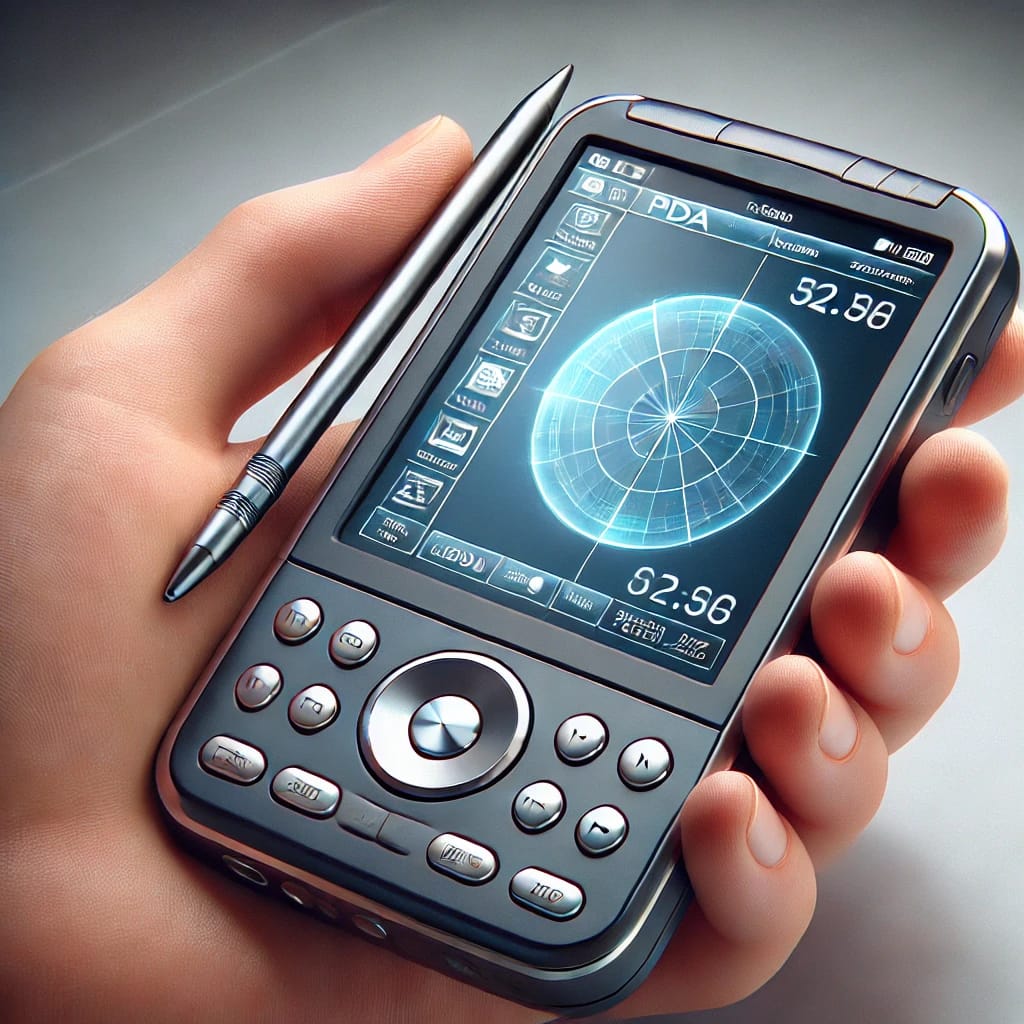 هو حاسب صغير في حجم الكف ويمكن نقل الملفات المخزونه عليه الي الحاسبات الشخصيه ، ويعتبر منخفض السعر مقارنه بالحاسب المحمول
الحاسب المحمول
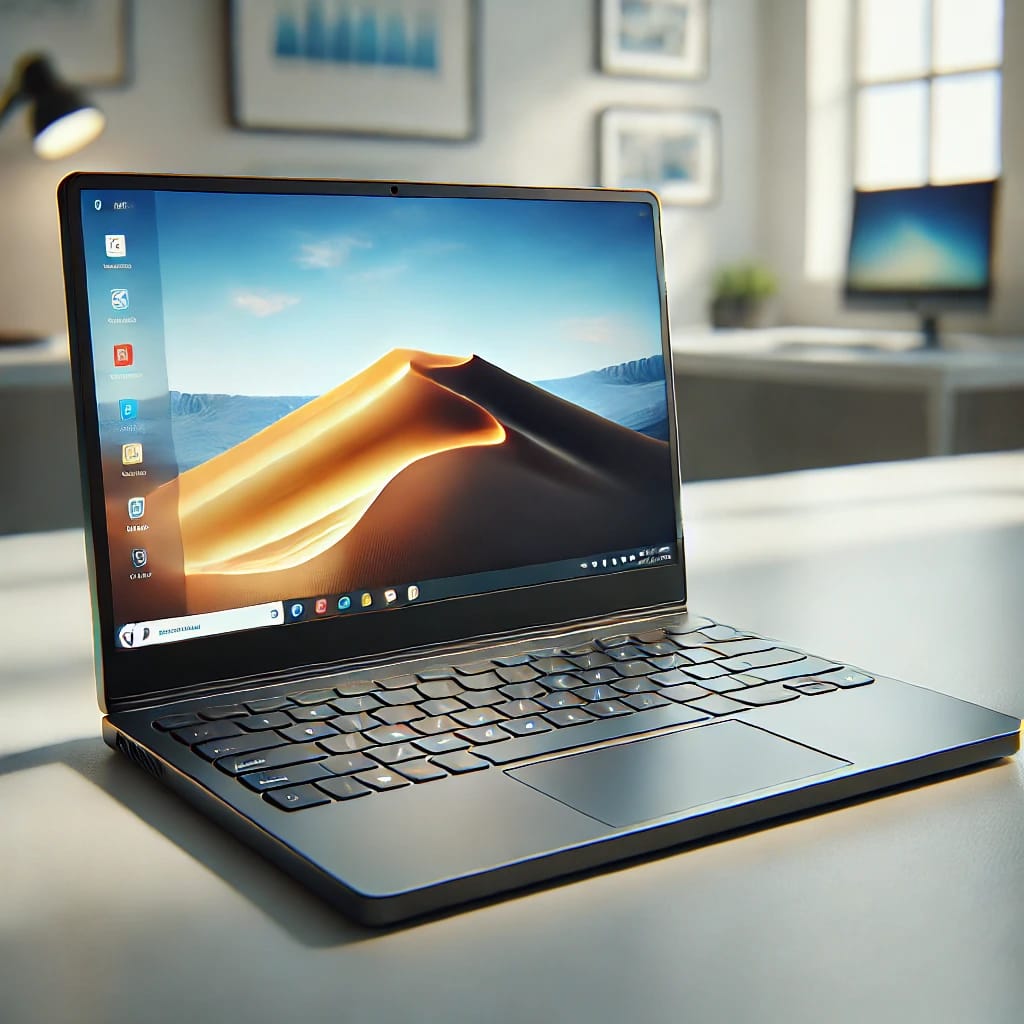 هي حاسبات صغيره محموله في حجم حقيبه اليد التي يمكن التنقل بها بسهوله وهي تتميز بصغر الشاشه ولوحه المفاتيح وتعتبر الحاسبات المحموله في نفس قوه الحاسب الشخصي رغم ارتفاع سعرها الذي قد يصل الي ضعاف سعر الحاسبات الشخصيه
الحاسب الشخصي
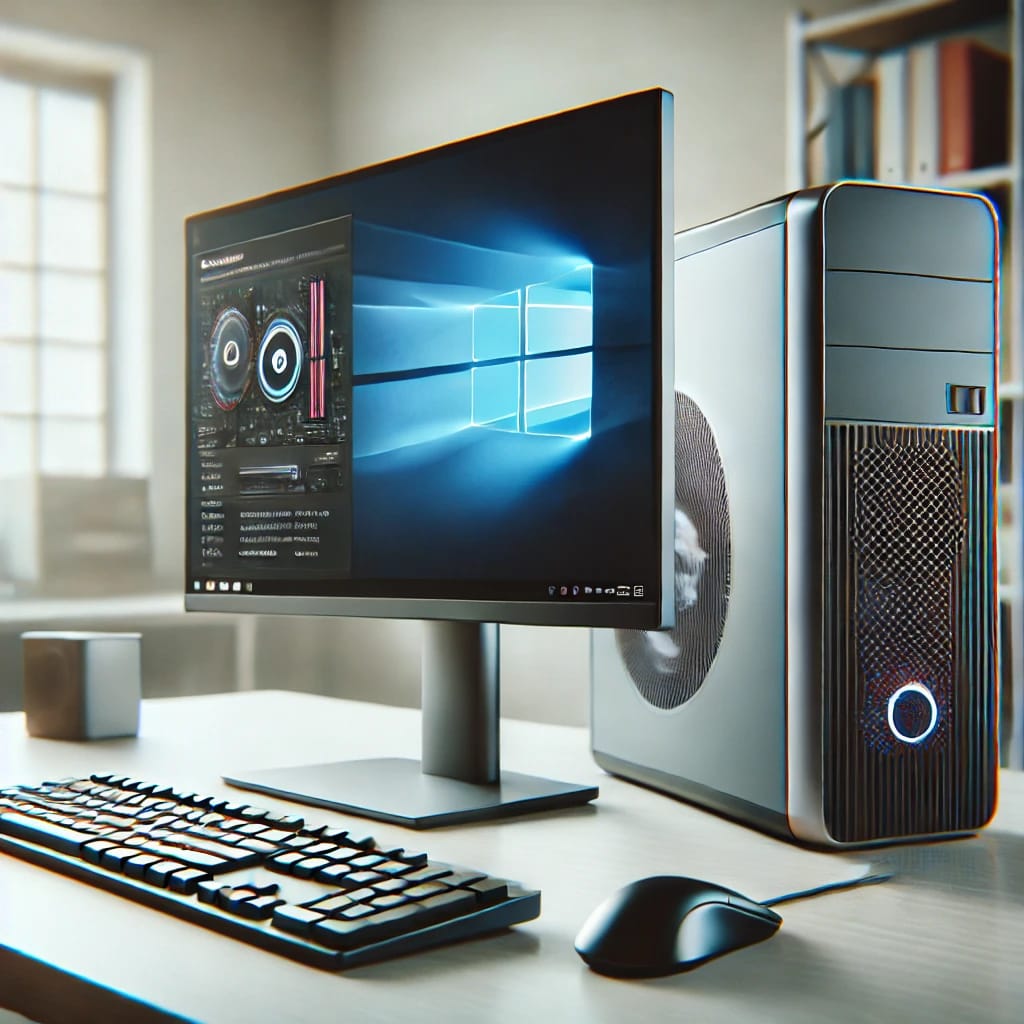 عاده ما يطلق عليه الحاسب الشخصي او حاسب سطح المكتب نتيجه لان حجمه يسمح بوضعه فوق سطح المكتب ولقد انتشر استخدام الحاسب الشخصي في المكاتب والاعمال المنزليه للن أسعاره في متناول الشخص العادي ويعتبر الان لحاسب الاكثر استخدمها في العالم
تصنيفات الحاسب الآلي حسب طبيعه الاستخدام
حاسب شخصي
 
حاسب محمود 

حاسب كف
 
اجهزه الخادم
مميزات الحاسب الآلي
السرعه الفائقه : سرعه الحاسوب تتفاوت من جهاز الي اخر حسب مواصفات الجهاز ونوعه ، فالحساب عموما يمكنه إجراء ملاين العمليات الحسابيه والمنطقه في اقل من ثانيه واحده وتقاس سرعه الحاسب بالميجاهرتز وتختصر بالرمز MHZ وهي تعني مليون عمليه في ثانيه 
الدقه المتناهيه: 
الطاقه التخزينيه العائله 
انواع البيانات 
الاتصالات الشبكية 
الاقتصاد
تعريف الحاسب الآلي
هو عباره عن اله الكترونيه تقوم بمعالجه البيانات وتخزينها واسترجعها وإجراء العمليات الحسابيه والمنطقيه بناء علي طلب المستخدم
جيل الذكاء الاصطناعي
من خلاله يتم فهم الحاسب للمدخلات الصوتيه لمخاطبته باللسان وان يستطيع الحاسوب تميز الرسومات،  وقد بدأت تظهر برامج الطباعه وتنفيذ الاوامر دون الحاجه لاستخدام الماوس او لوحه المفاتيح وغيرها من برامج الذكاء الاصطناعي.
جيل الحاسب الشخصي
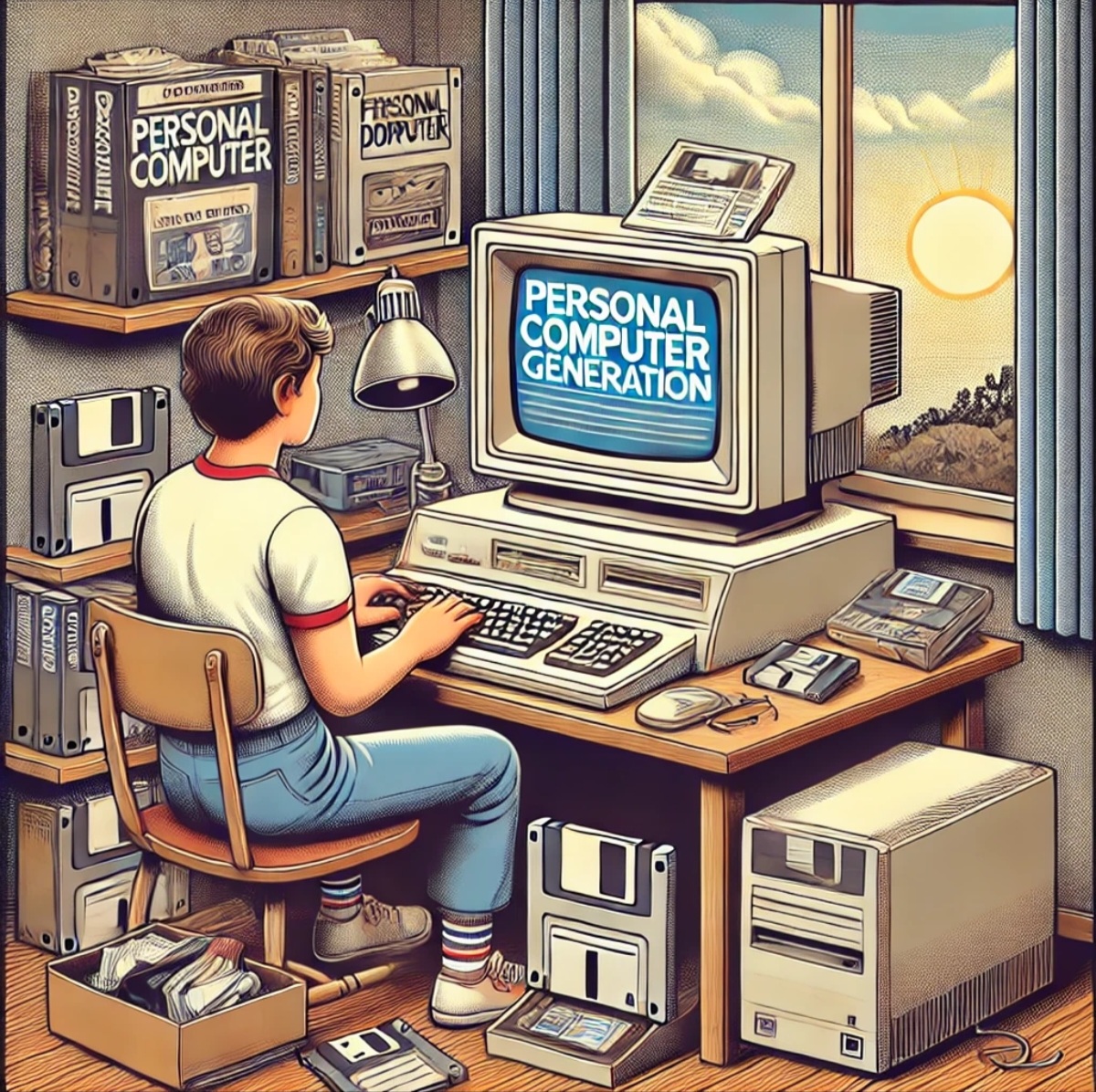 تميز باستخدام تكنولوجيا الدوائر المتكاملة فأصبح بالإمكان استخدام قواعد البيانات والبرمجيات الجاهزه ، وفي هذا الجيل ظهر الحاسب )الشخصيpresonal computer)
وظهر نظام تشغيل الاسطوانات DOS للحاسبات الشخصيه IBM و الحاسبات الموافقه معاها
جيل الدوائر المتكاملة
أحدث اختراع الدوائر المتكاملة المصنعه علي رقائق السيلكون (التي تحتوي علي عدد كبير جدا من الترانزستورات لا يتعدي حجمها 2 سم2)
ثوره في مجال صناعه الالكترونيات وتعد حقبه جديده في تقنيه تجميع الدوائر في حيز صغير جدا ، وتم استخدام أشباه الموصلات ممأ نتج عنه صغر حجم الجهاز وقله وزنه وفي نفس الوقت زادت سرعته واصبحت كفاءته اعلي بكثير للقيام بالمهام ، والعمليات المداخله اليه، كما أنه اقل في إستهلاك الكهرباء وانبعاث الحراره ، وزاد استخدام اللغات ذات المستوي العالي ، حيث ظهرت لغه البيسك ومن أشهر حاسبات هذا الجيل وظهر في هذا الجيل ايضا الحواسب الصغيره IBM360
جيل الترانزستور
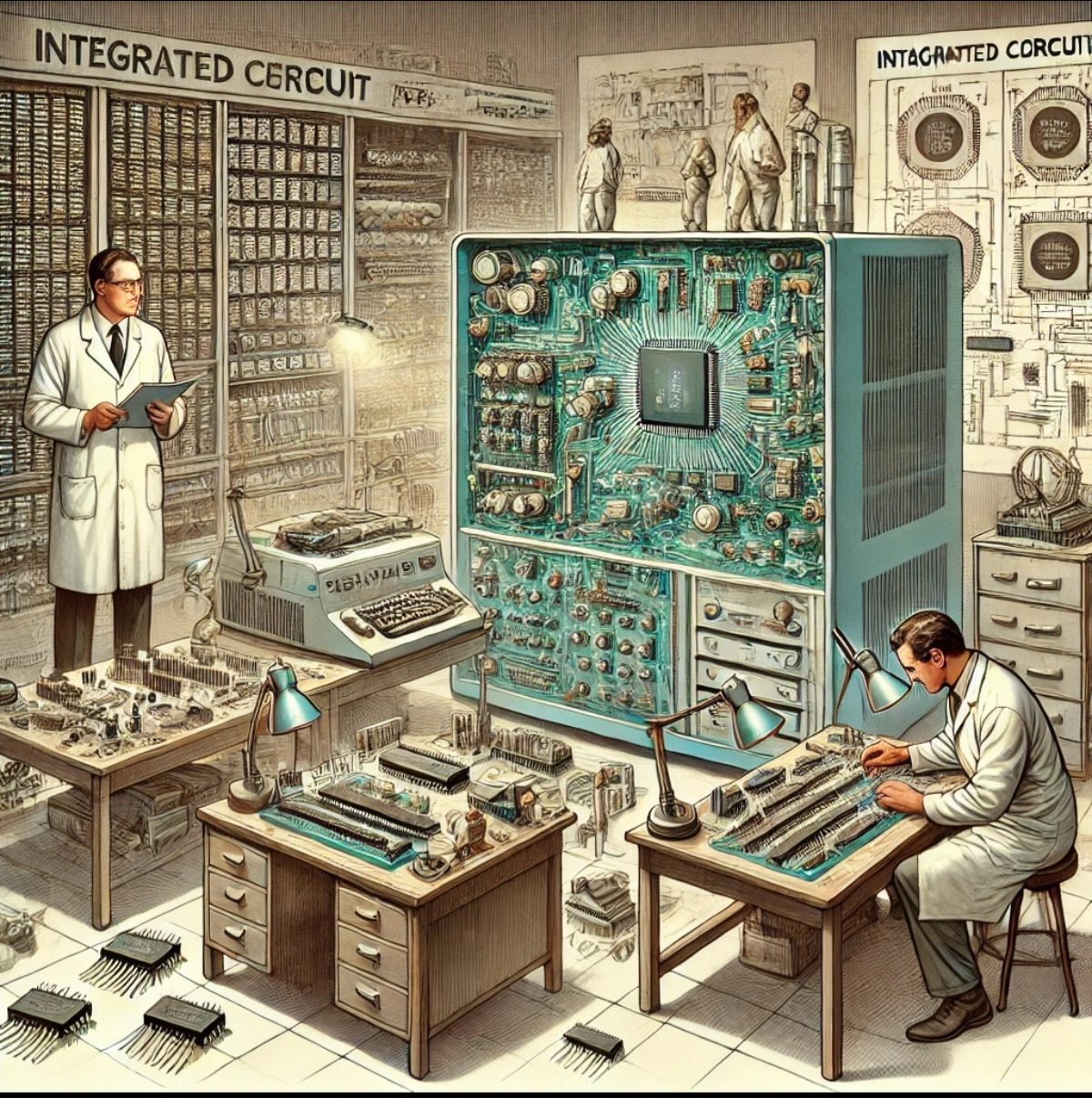 وهذا الجيل ظهر عندما استخدم العلماء الترانزستور كبديل تن الصمامات المفرغه مما ادي الي صغر حجم الحاسب وسرعه أدائه واستهلاك اقل من الكهرباء ، وتميز أيضا بالقدره علي التخزين نظرا لاستخدام القلوب الممغنطه وظهرت في هذه الفتره أيضا الإقراض الممغنطه ، كما استخدم هذا الجيل اللغات عاليه المستوي كالفورتران سنه 1957 ومن حاسبات هذا الجيل  IBMو Honywell 200 1401,
جيل الصمامات المفرغه
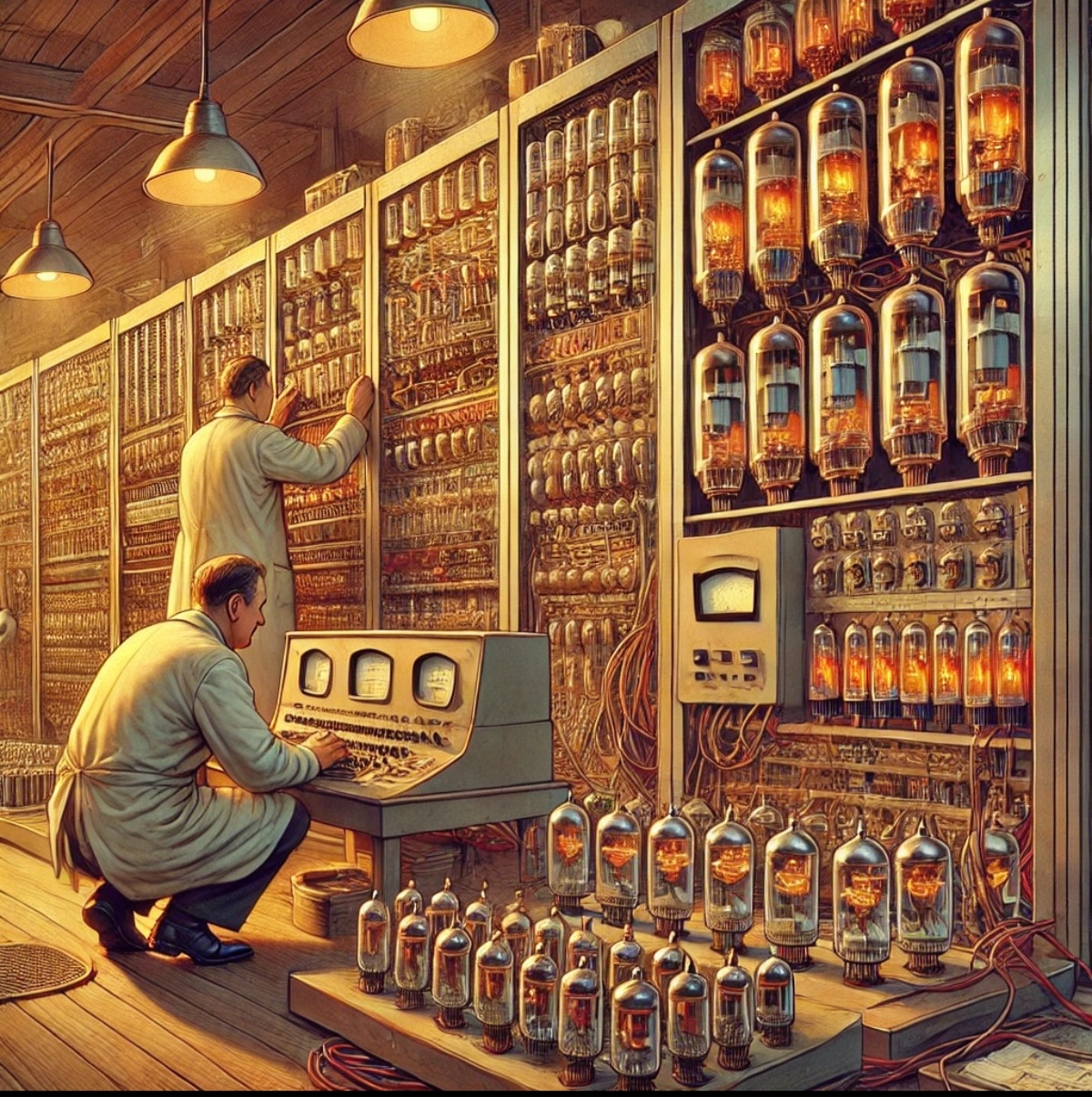 جهاز الحاسب الآلي المكون من تلك الصمامات كان ضخما جدا ويكتمل عده غرف كبيره ، وكان ذات كفاءه قليله حيث يقوم بعمليات حسابيه بسيطه وكان يستهلك طاقه عاليه ادت الي ارتفاع درجه حراره الغرفه مما ادي الي استخدام العديد من المبردات .وكان يحتاج للعديد من الساعات للقيام بعمليه ما ، علاوه عليةذلك كان كبير الحجم وثقيل الوزن ومن هذا الجيل الحاسب Eniac وجيل حاسب Univac .
نبذه تاريخيه عن الحاسب الآلي
ان جهاز الحاسب الآلي ليس حديثا كما يظن البعض، فهو موجود منذ ١٩٤٦ تقريبا،  نعم هذه حقيقيه لكن بالطبع اجهزه الحاسب الآلي الاولي لم تكن مماثله لهذه الاجهزه المستخدمه حاليا فقد بدا الحاسب الآلي بمواصفات وإمكانيات متواضعه وبسيطه وكانت بدايته في القرن الثامن عشر ، وقد بلغ وزن هذا الجهاز بعد اعمامه وتشغيله حوالي 2,6 طن وعدد اجزاءه 4000 جزء 
الحاسب الآلي هو ذلك الجهاز الذي ساعد في تسهيل وتيسير أعمالنا بصوره ملحوظه وأحدث ثوره معلوماتيه في كافه أنحاء العالم واصبح العالم مثل أصغر الازمه في أضيق القري ، سوف نتعرف بشيء من التفصيل عن هذا الجهاز من حيث نشاته وكيفيه تطويره وما هي أنواعه وبماذا يمتاز ؟
وما هي مجالات استخدامه والمراجل التي تمر بها البيانات أثناء المعالجه
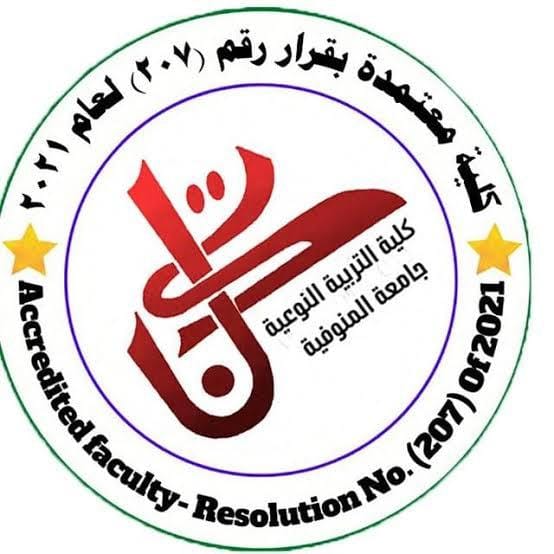 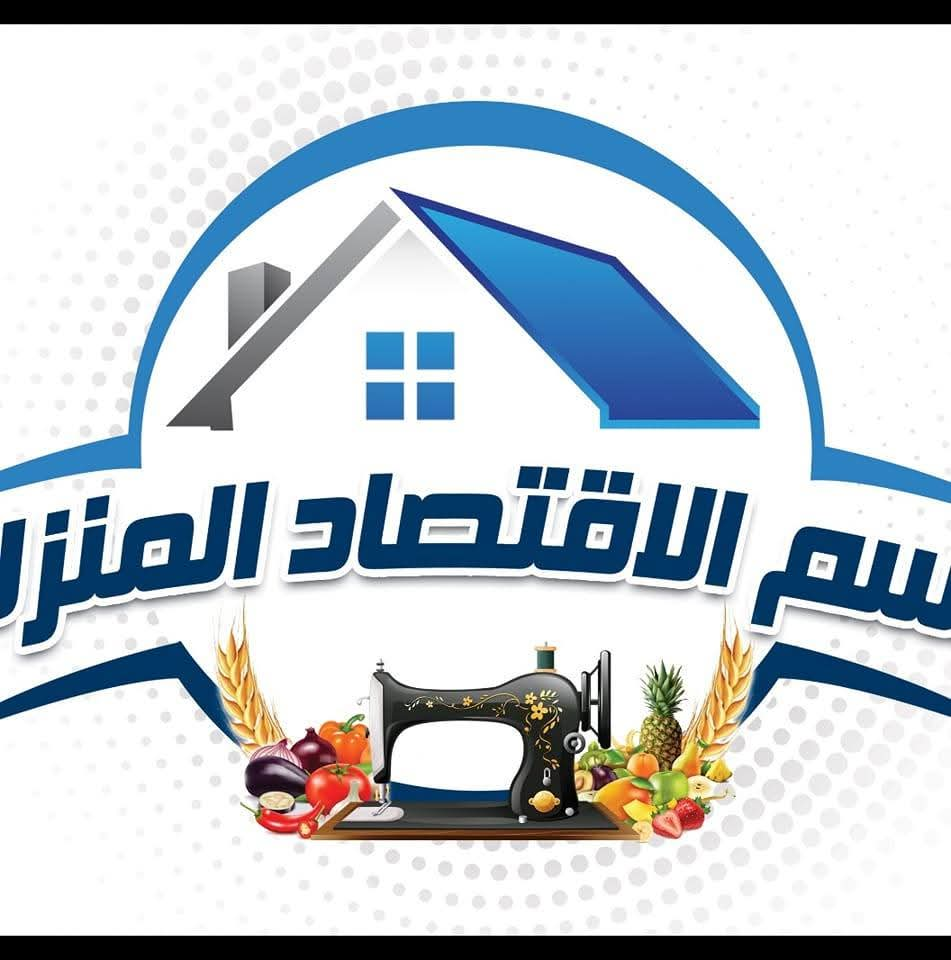 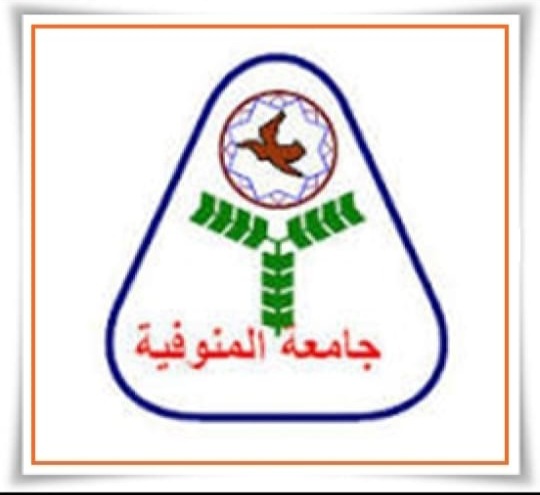 قسم الاقتصاد المنزلي 
فرقه اولي 
ماده التعلم الإلكتروني 
اعداد
سندس حسني محمد الطحان 
إشراف 
دكتور :مروه فراج 
دكتور :اسلام قنديل